学校における「新型コロナ感染防止対策重点期間」について
【Ｒ４年５月１０日～５月２０日の１１日間】
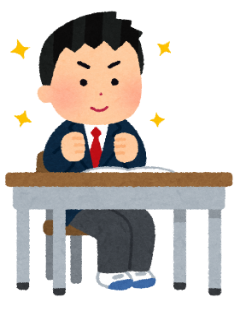 ＧＷが終わり、昨日から学校教育活動が再開しました。
ＧＷ中に全国的にも感染者が急増しています。
5/10～5/20を「新型コロナ感染防止対策重点期間」とし、感染防止対策の徹底を図りましょう。
◆全ての県立学校の児童生徒・保護者に対して、以下の
　 感染防止対策の徹底を周知
　
　①学校・家庭において、日々の健康観察の徹底、不織布マスクの推奨、
　　手指消毒の徹底等、基本的な感染防止対策の再徹底
     
　②体調不良・風邪症状等の場合は無理に登校せず、医療機関を受診
   　→同居家族が体調不良等の場合も登校せず自宅療養等

　③連休中に県外に出た場合、県外から来られた方と接触した場合等、
　　不安がある場合は無料ＰＣＲ検査等の受検を推奨
  
    ※米子市も、今週を「感染防止対策再確認週間」として各家庭に通知し、啓発